Welcome to the 2024Flint River Council Adult Recognition Banquet
1
Master of Ceremonies
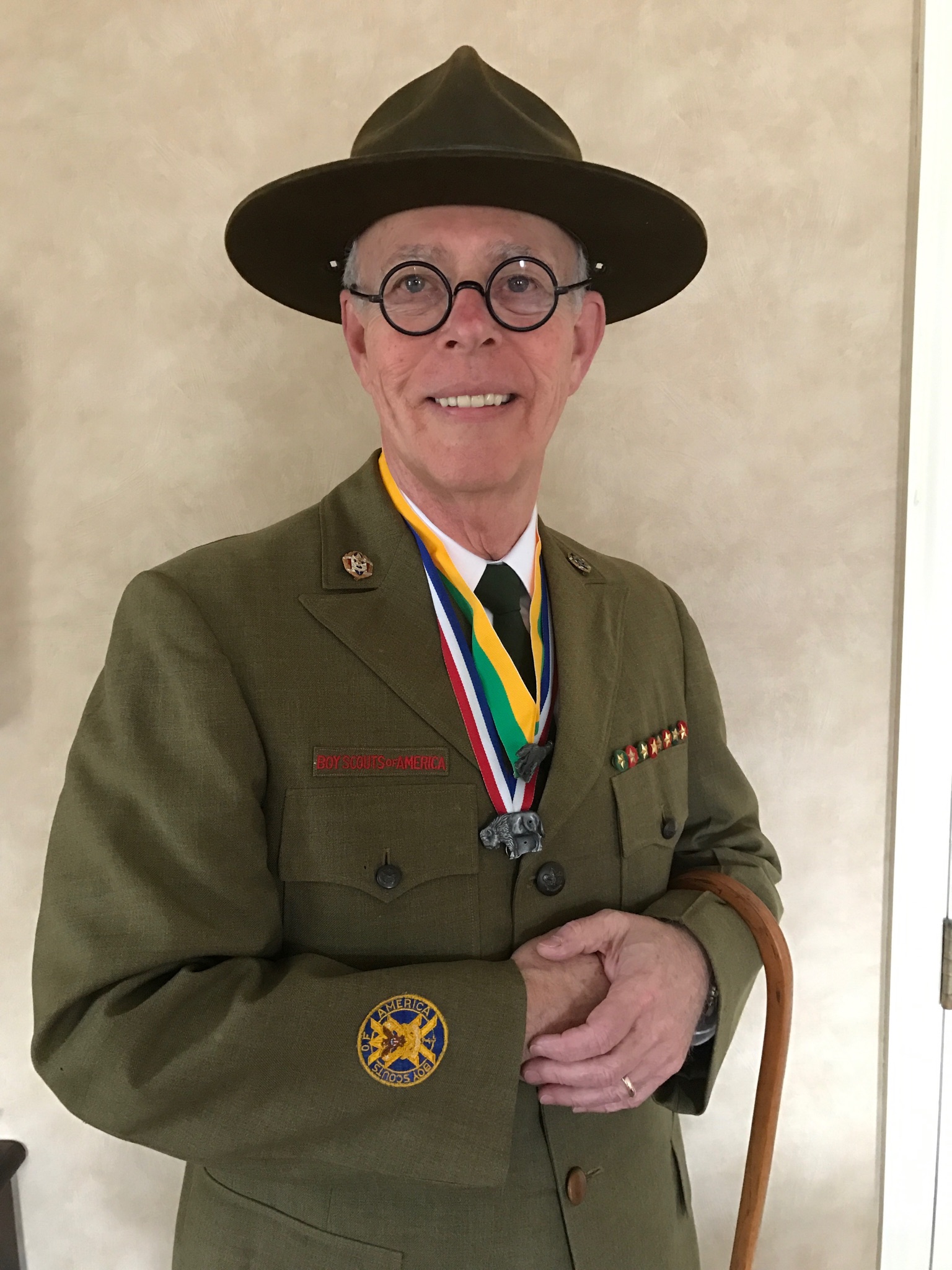 Bill Baldwin
2
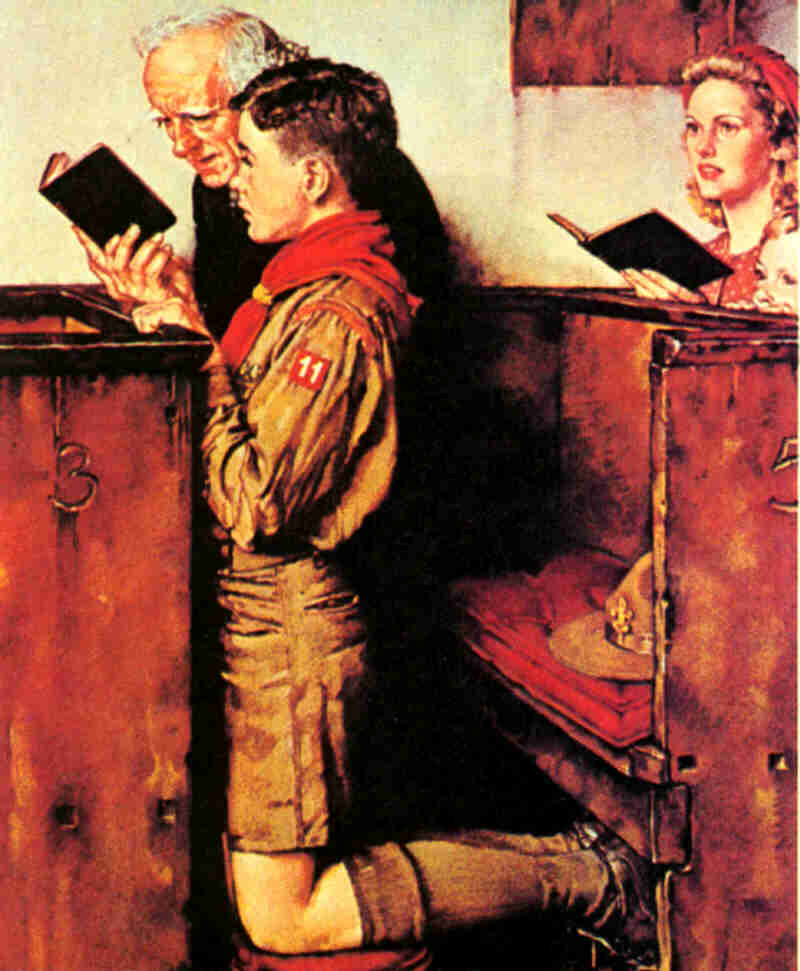 A Scout
 is Reverent
3
Presentation of the Colors & Scout Oath & Law

Presented by


Flint River Council Commissioner Corp.
4
A Scout is…
Trustworthy
Loyal
Helpful
Friendly
Courteous
Kind
Obedient
Cheerful
Thrifty
Brave
Clean
And Reverent
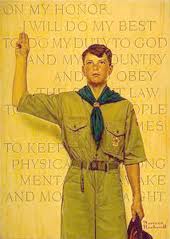 5
On my honor I will do my best

 To do my duty to God and my country

 And to obey the Scout Law;

 To help other people at all times

 To keep myself physically strong, mentally awake, and morally straight.
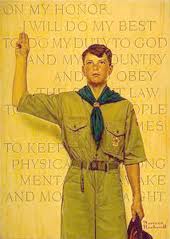 6
The Flint River Council recognizes our Dignitaries and Special Guests...
7
2023 DISTRICT AWARD OF MERIT RECEIPENTS
RONOTOHACHI
MATT CHEBRO

COWETA			    
JAMES ANTONUCCI and DAVID VANDYKE

TUSSAHAW
LEVI WHITE
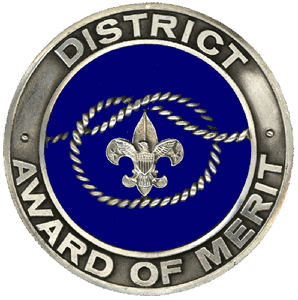 8
Please enjoy your meal…
9
Master of Ceremonies
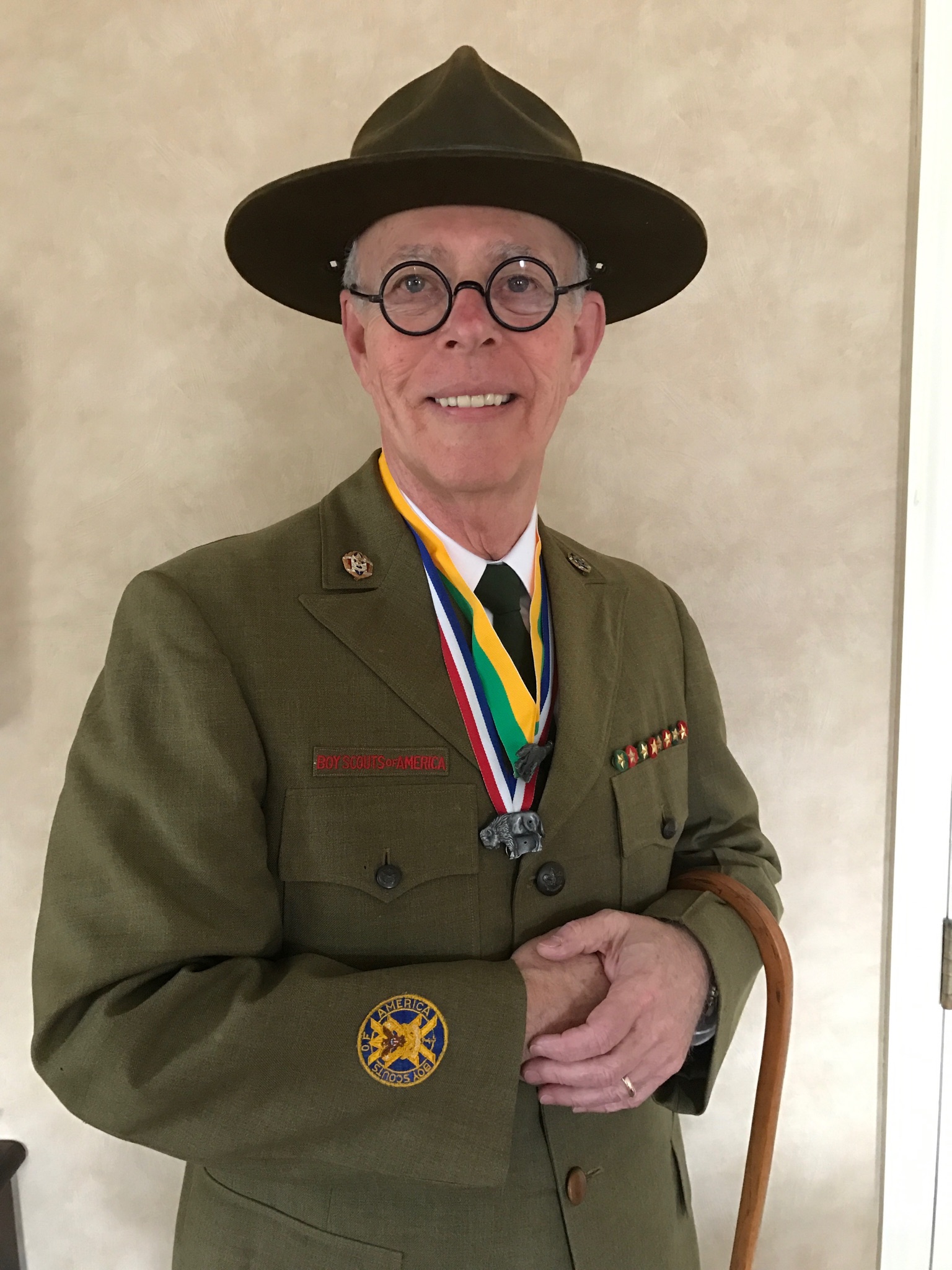 Bill Baldwin
10
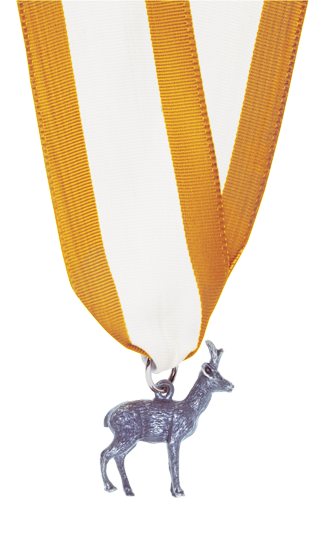 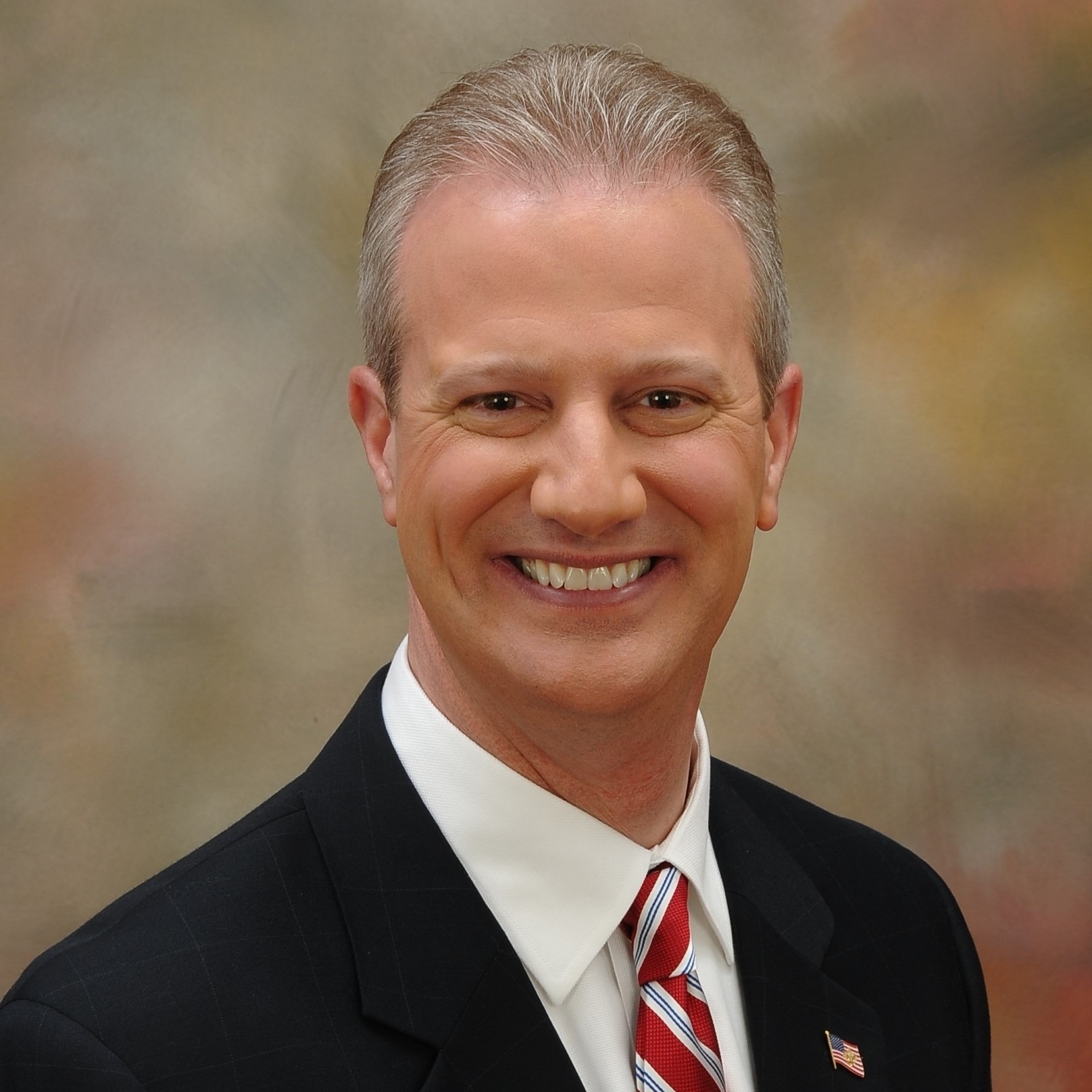 2024 
Silver Antelope Recogntion
Frank Harper
11
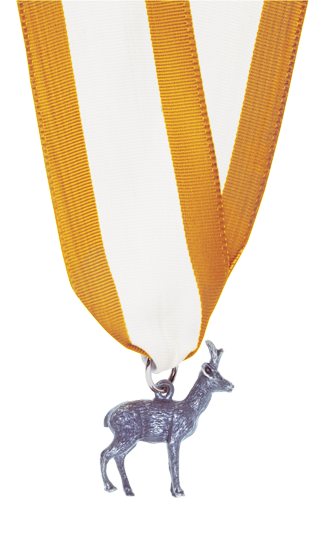 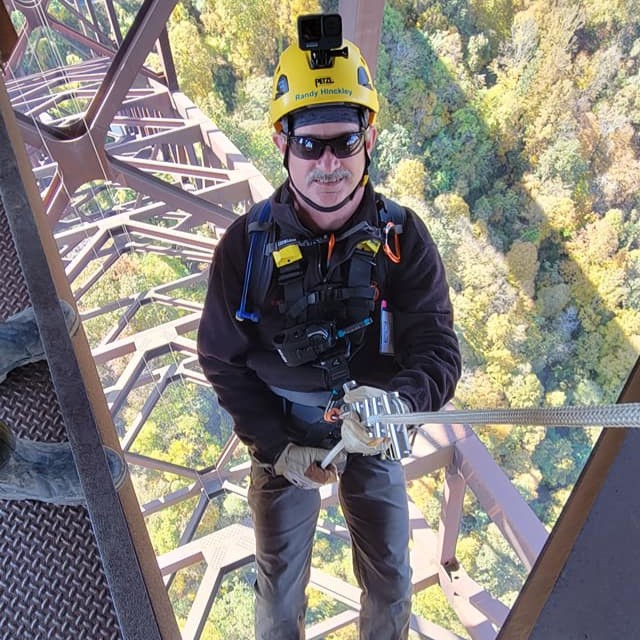 2024 
Silver Antelope Recogntion
Randy Hinckley
12
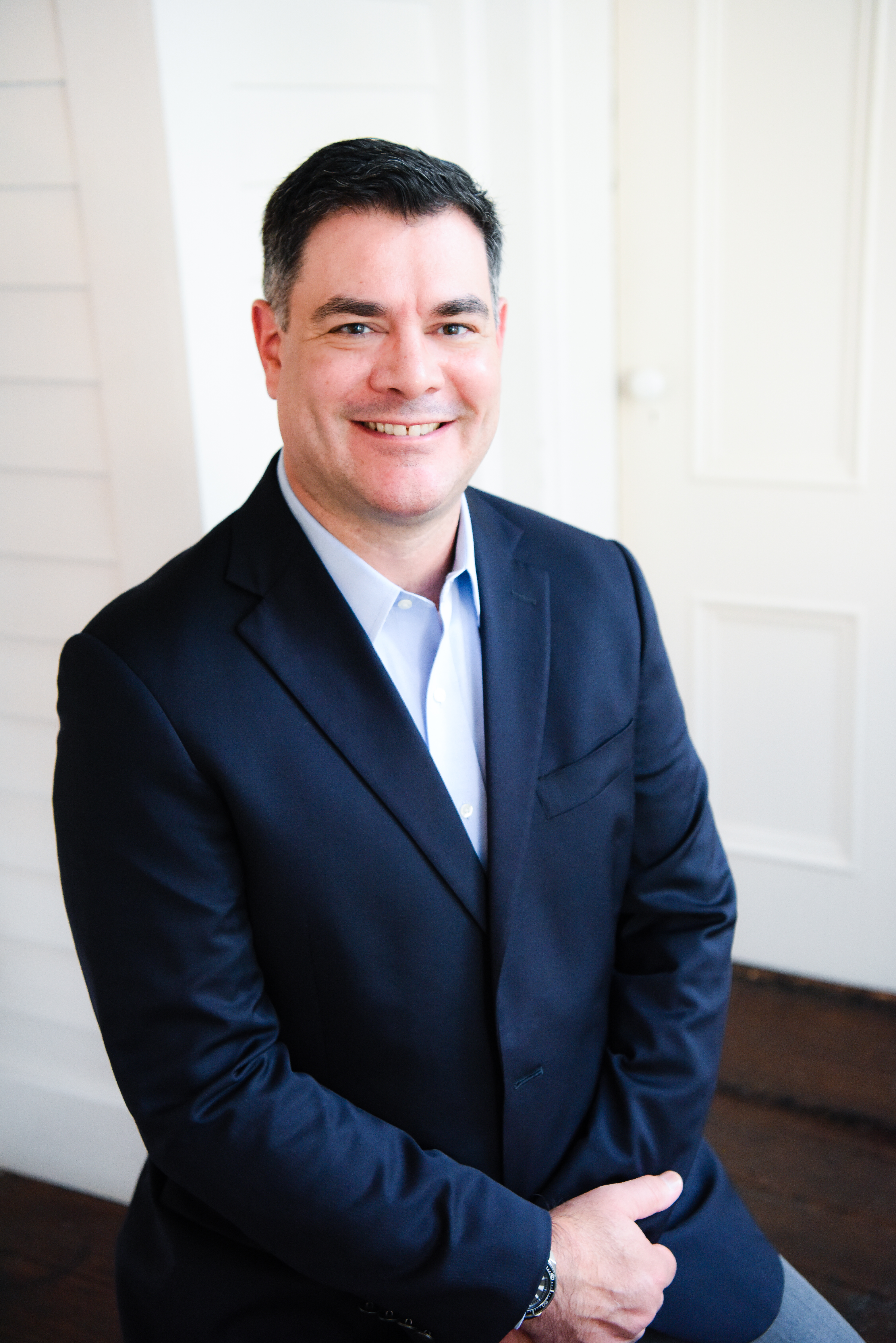 Council
Alumnus of
The Year
Award
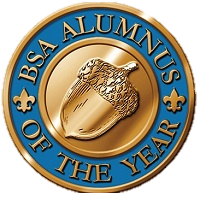 Andy McCall
13
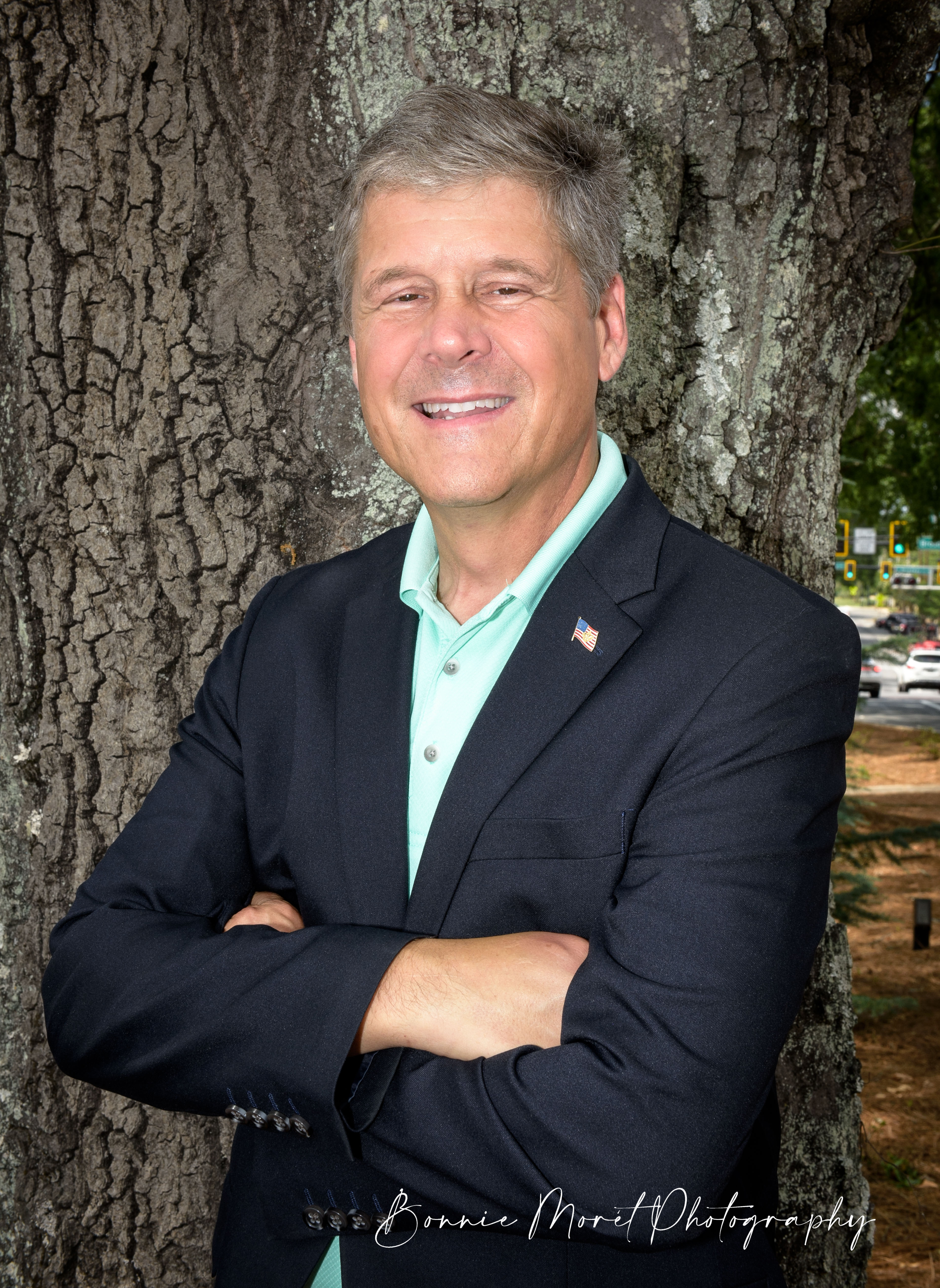 2023 Council
Alumnus of
The Year
Award
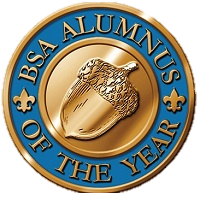 Doug Hollberg
14
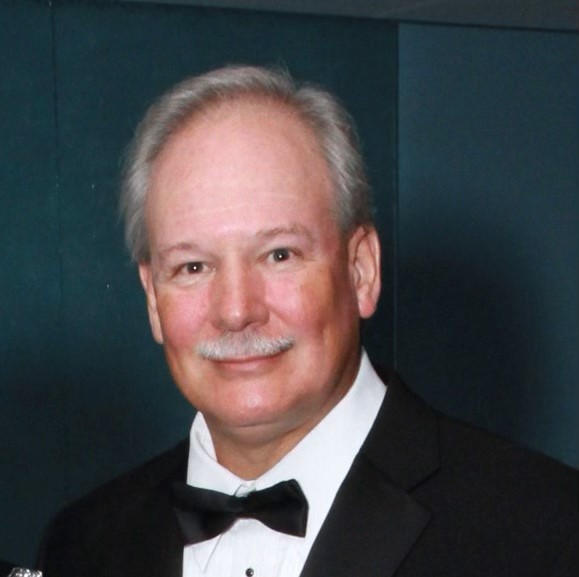 NESA
Outstanding
Eagle Scout
Award
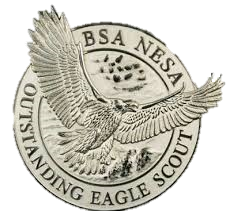 Ken Palmer
15
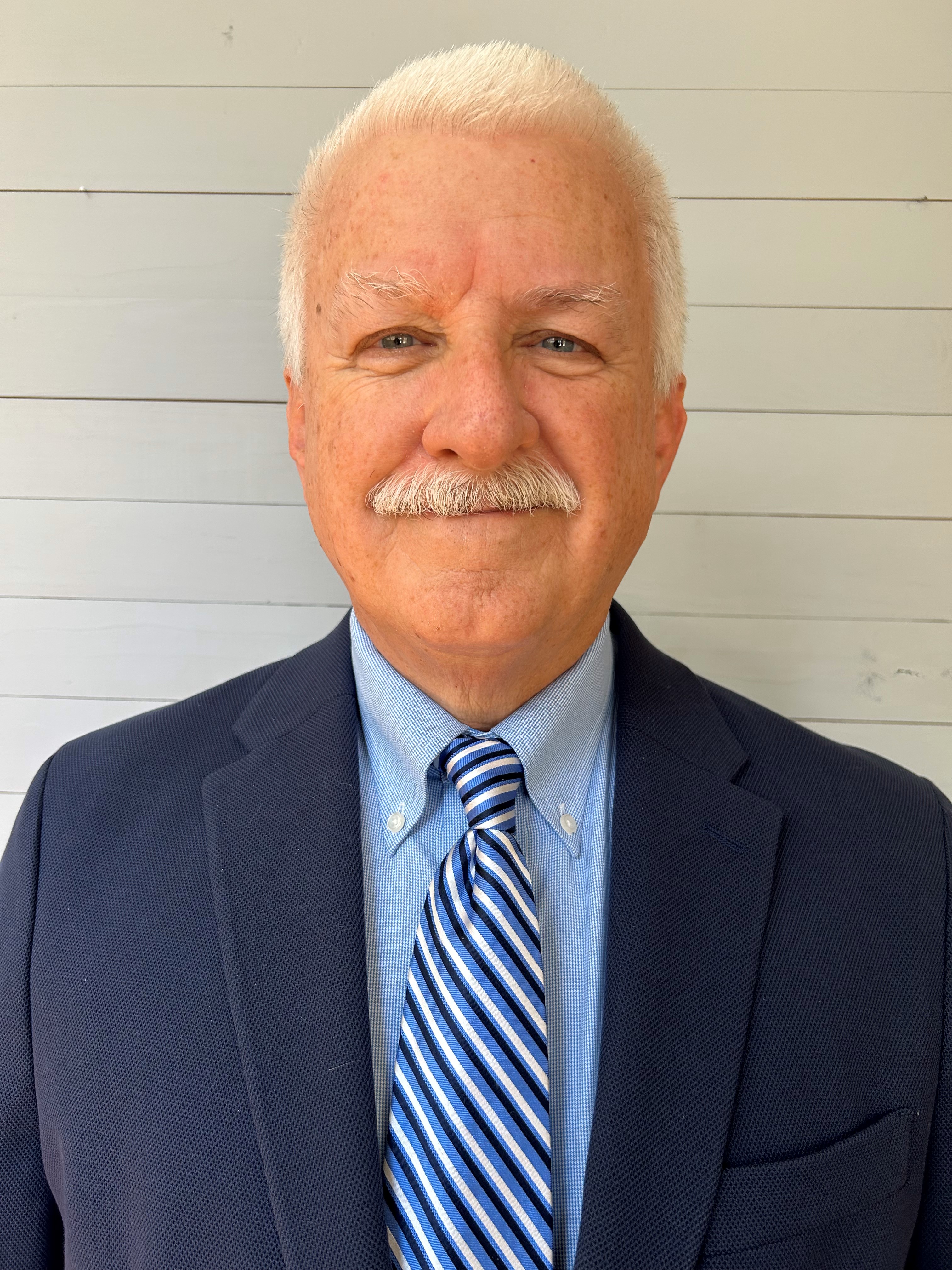 2023 NESA
Outstanding
Eagle Scout
Award
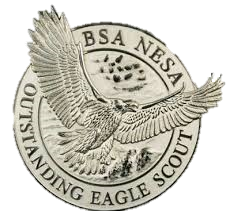 Jay Fralish
16
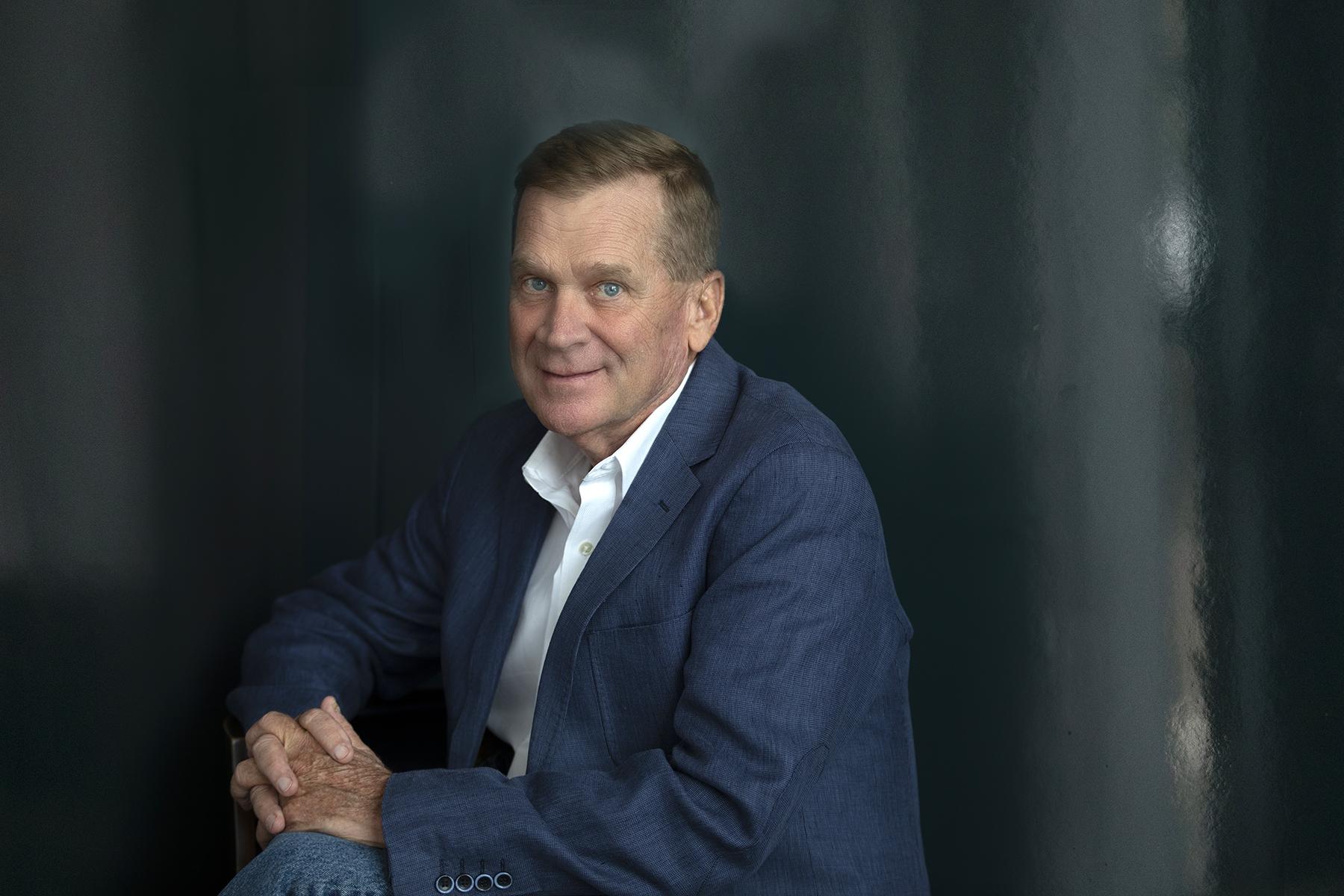 2023 NESA
Outstanding
Eagle Scout
Award
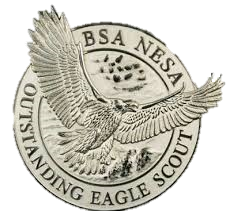 Dr. James C. Sams
17
Master of Ceremonies
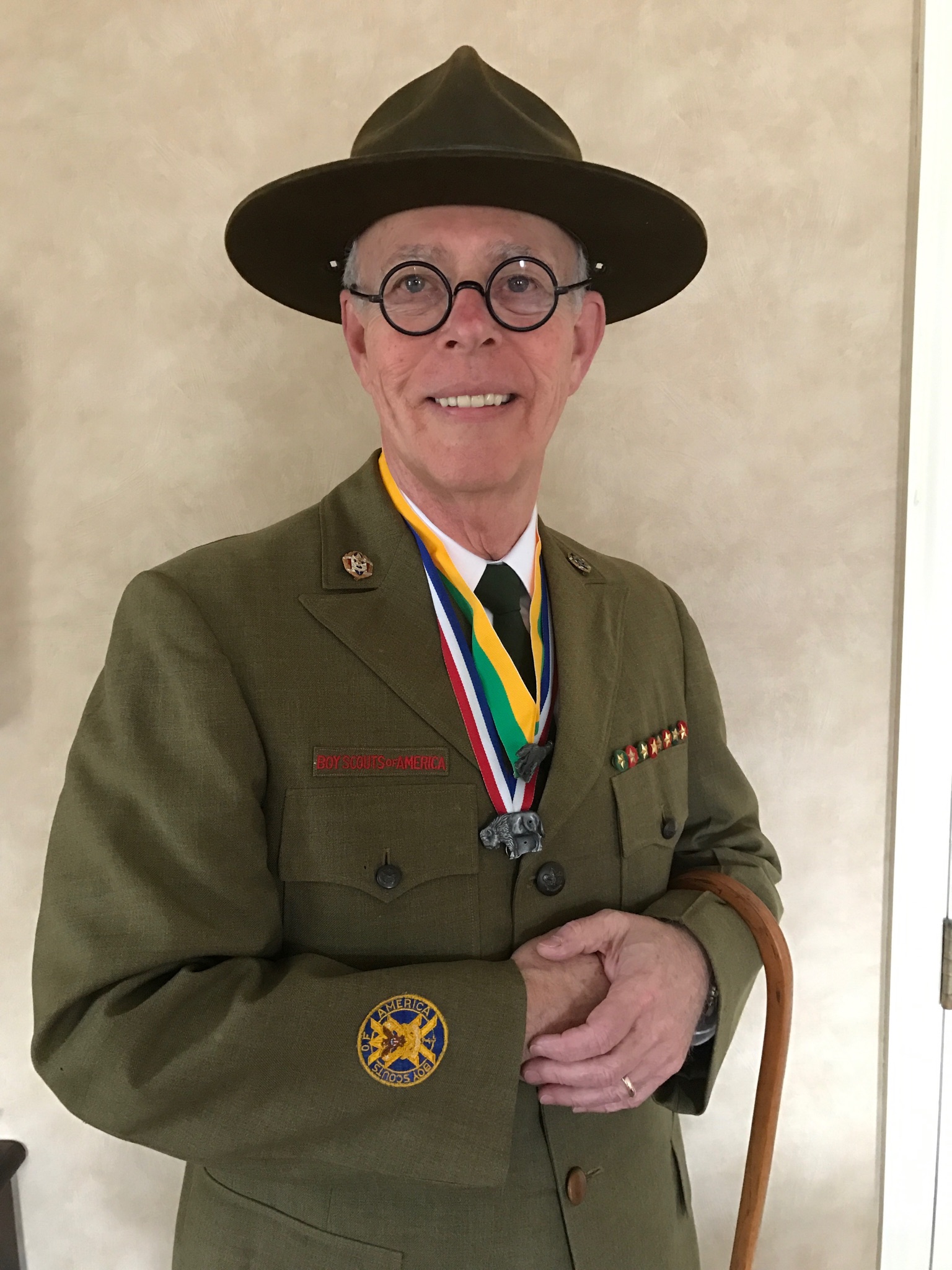 Bill Baldwin
18
Silver Beaver Committee
Roy Garner- Chair
 Bill Baldwin
Chris Dunn
Jay Fralish
 Frank Harper
 Doug Hollberg
 Ron Morton
19
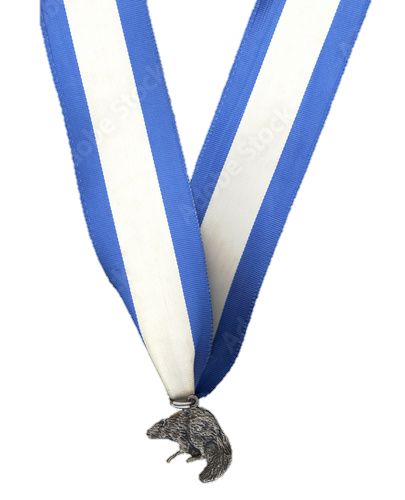 SILVER BEAVER PRESENTER
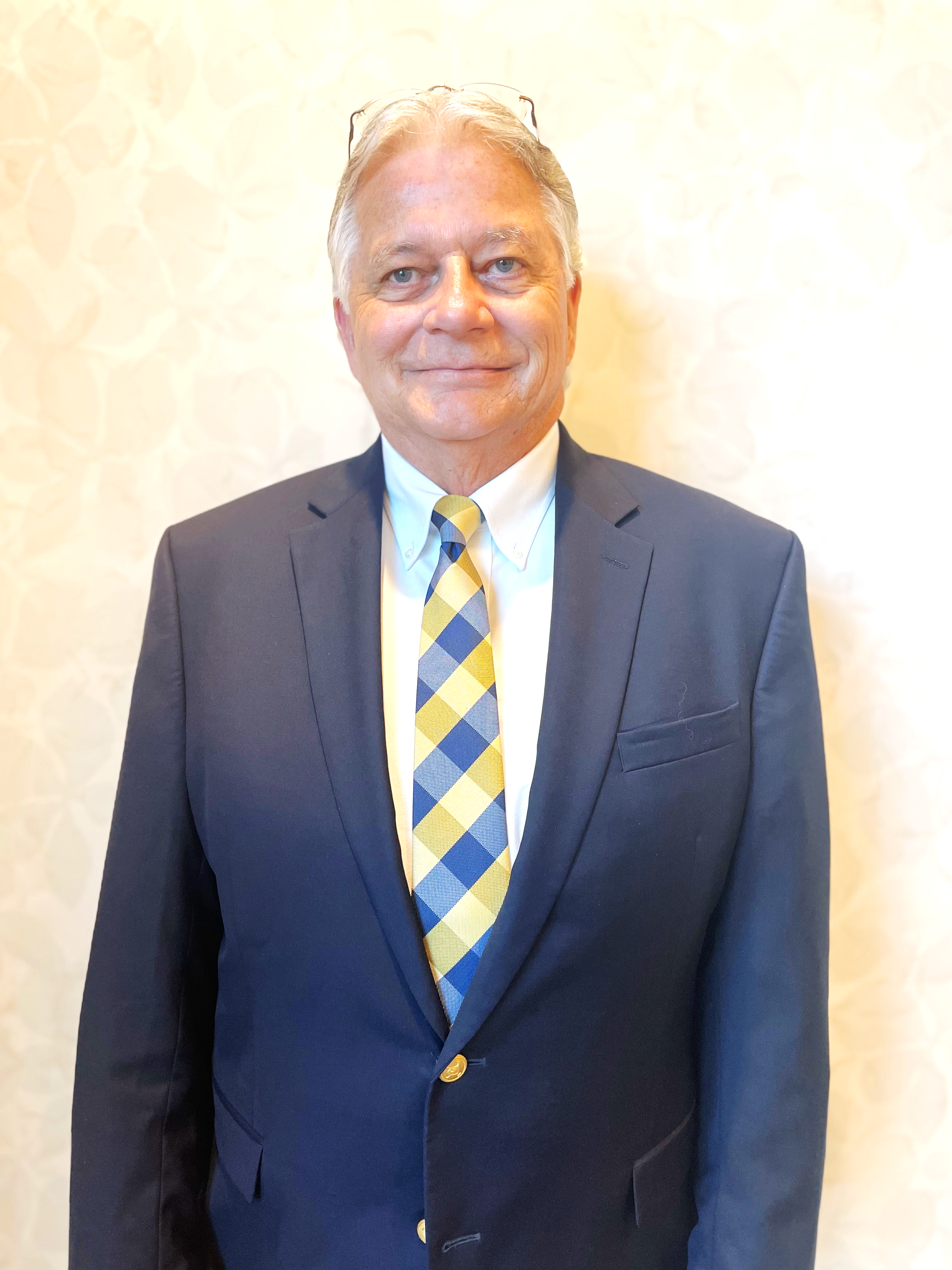 Roy Garner
20
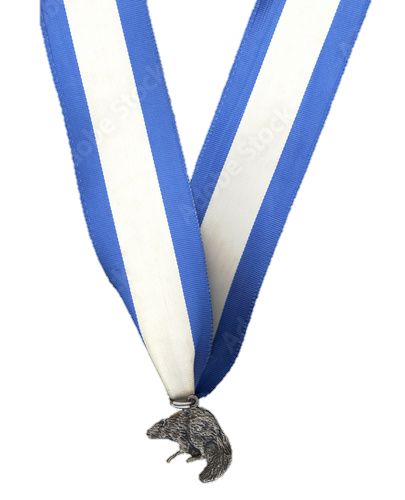 JAMES “CURRAN” BOWEN
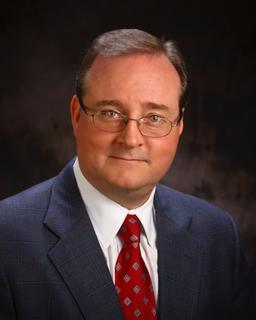 21
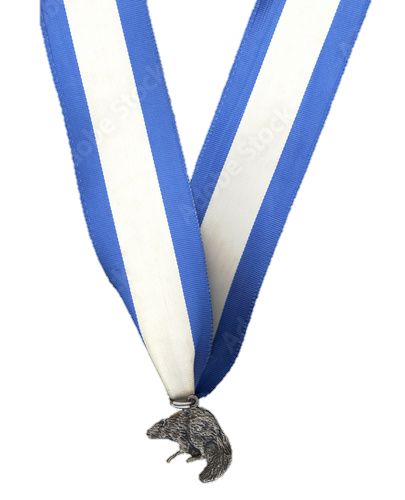 JOHN GASSETT
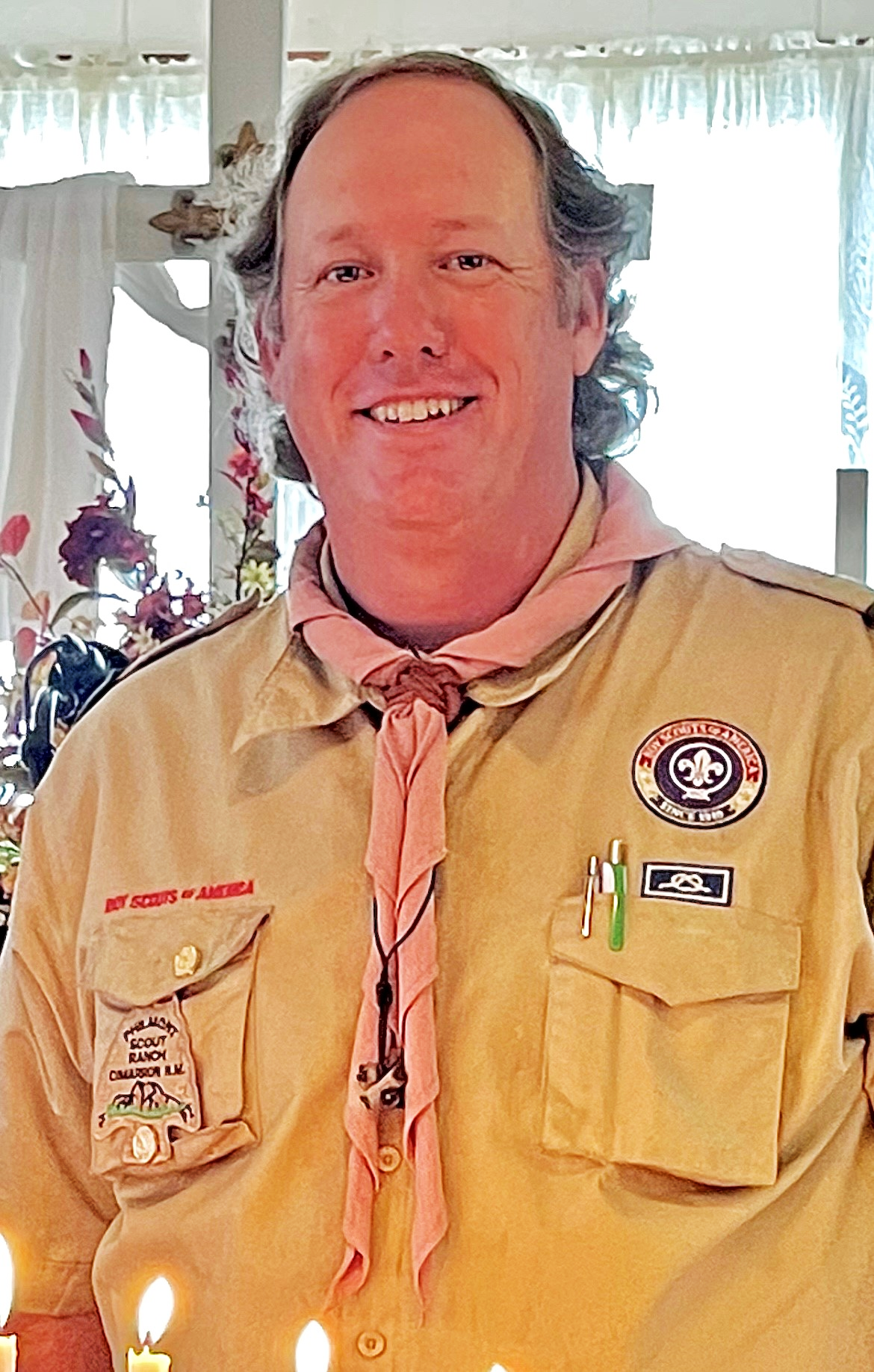 22
Silver Beaver Awards
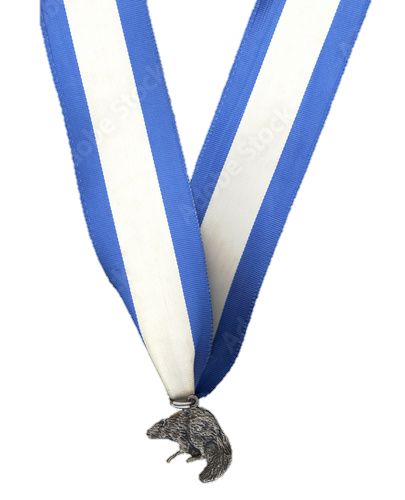 23
Scout Executive, Robert Johnson
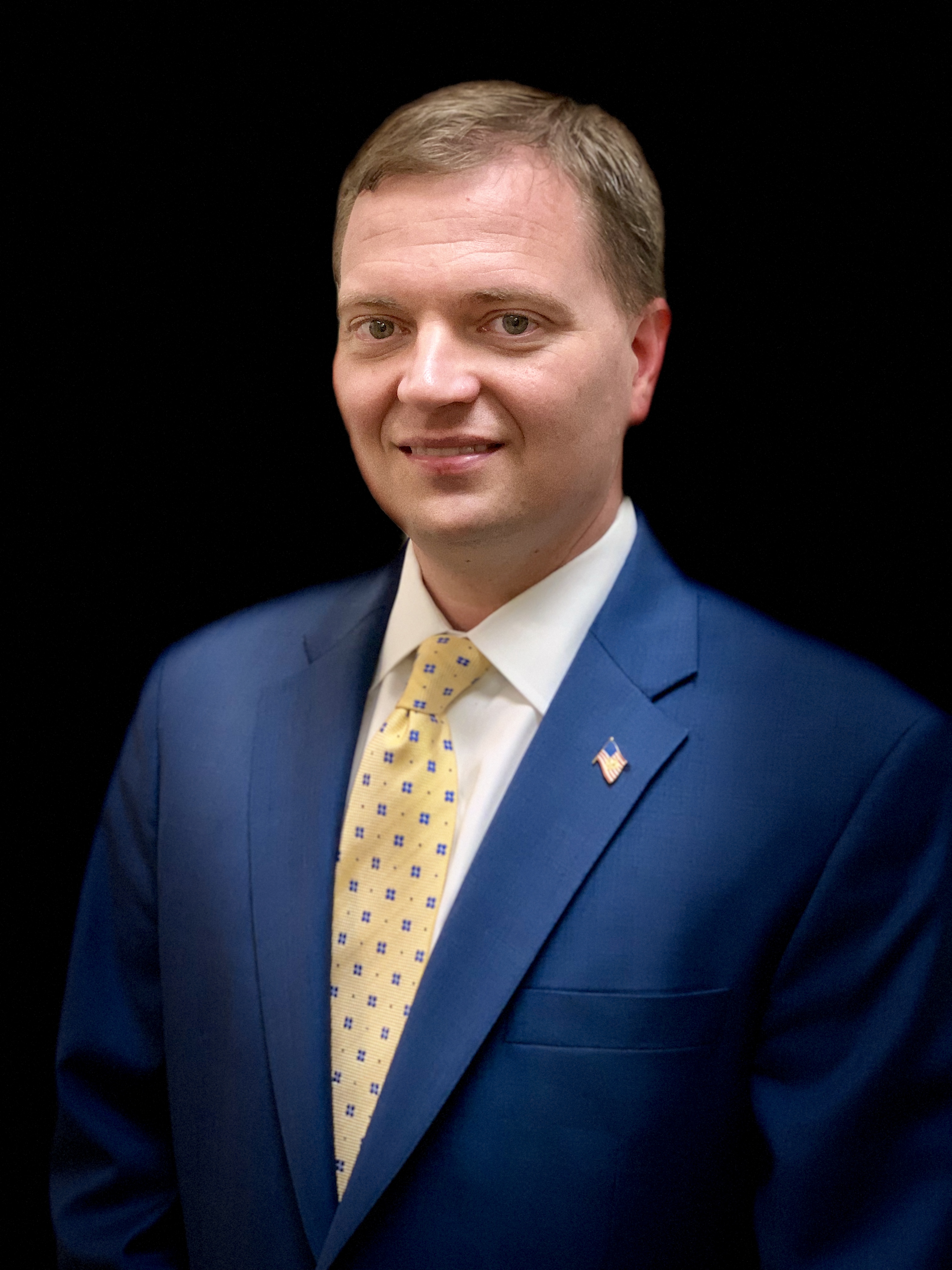 24
Council President, Jay Fralish
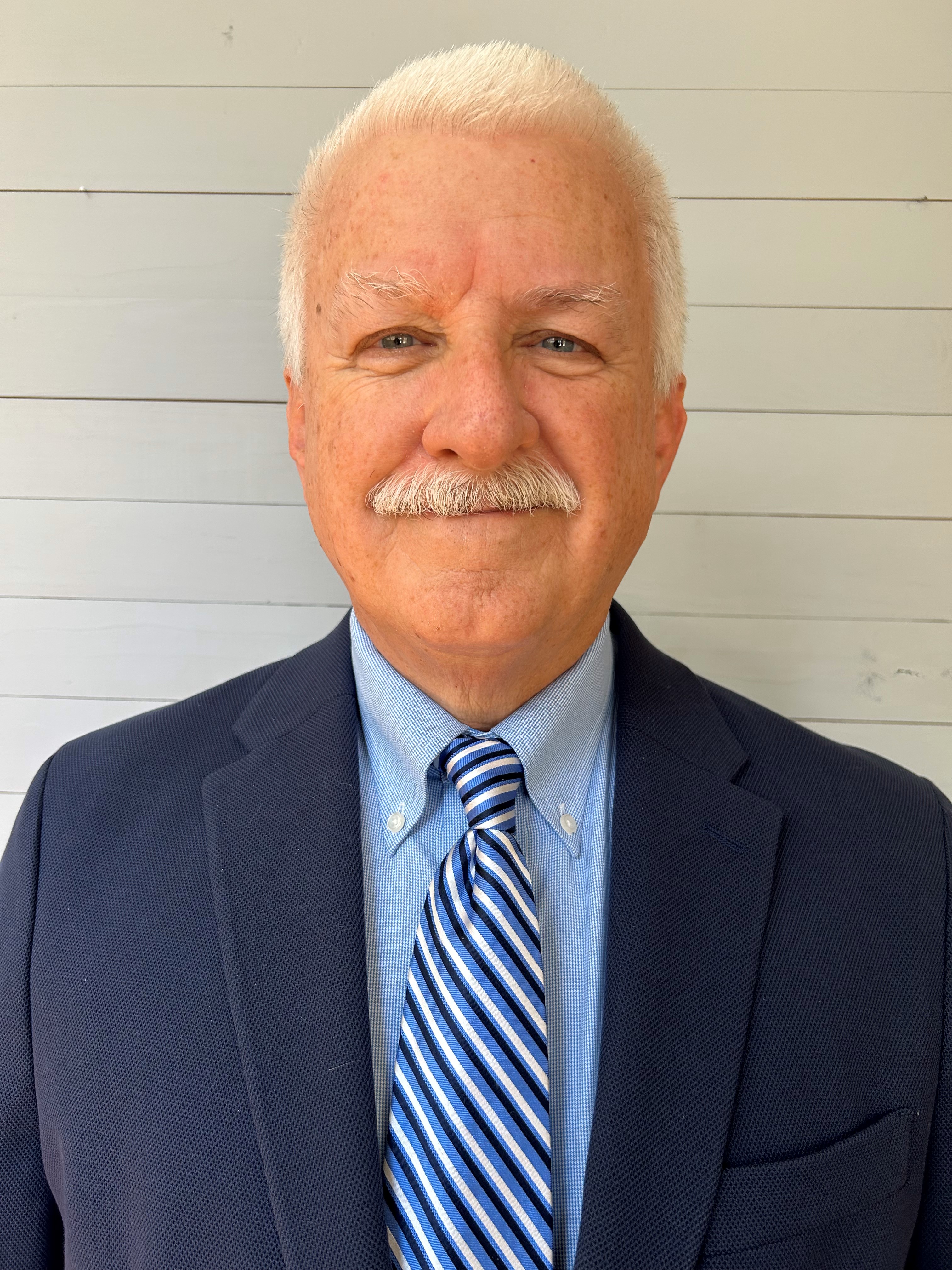 25
Master of Ceremonies
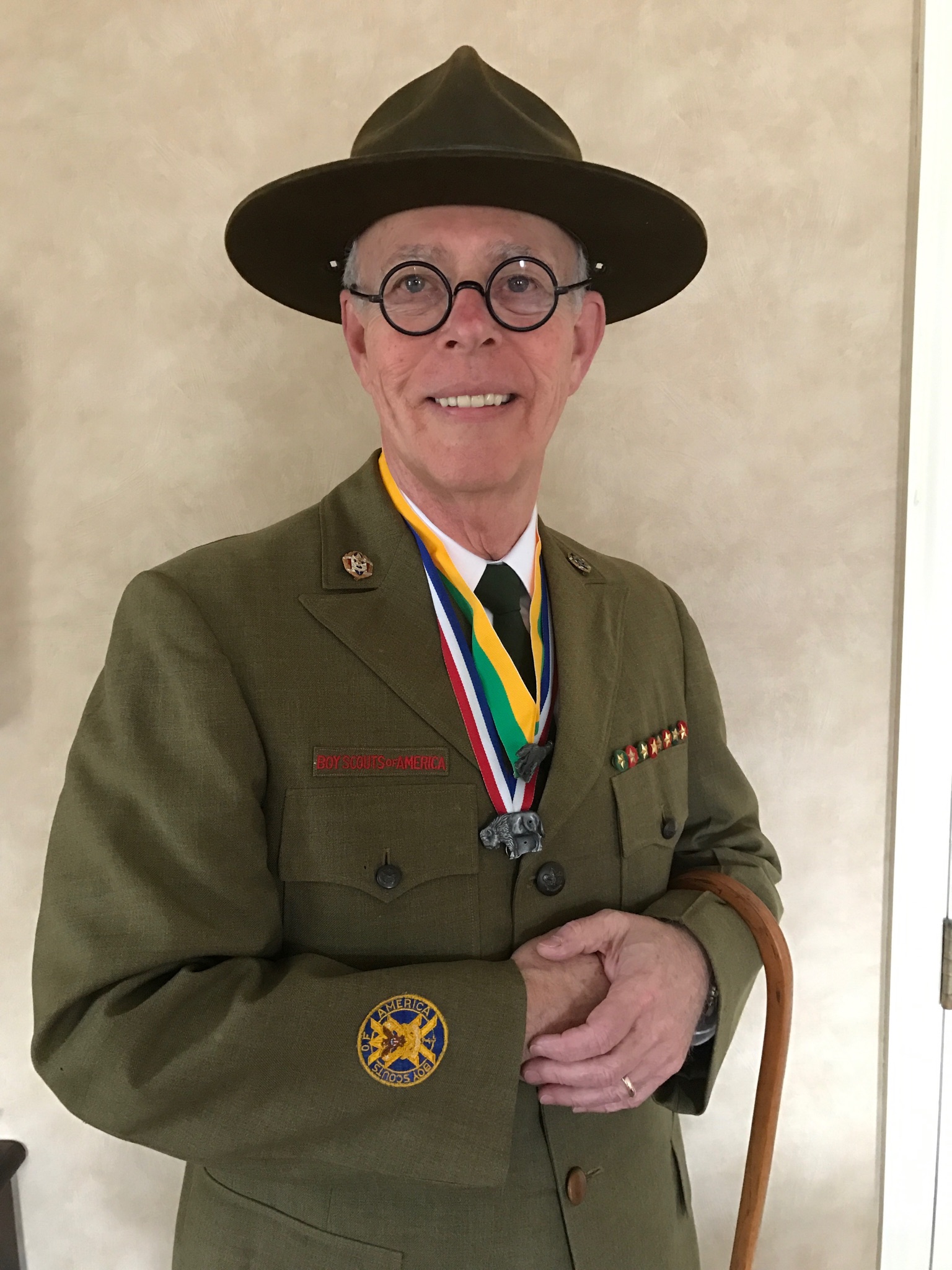 Bill Baldwin
26
Thank You For Coming!See You Next Year!
27
The Flint River Council would like to thank… 

Oak Hill Baptist Church
Expressed Moments Catering
Ken Couch (AV)
28